PRAZNIČNE VOŠČILNICE
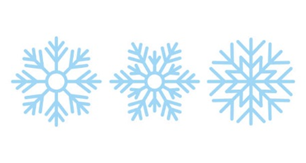 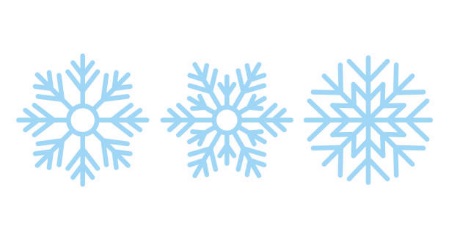 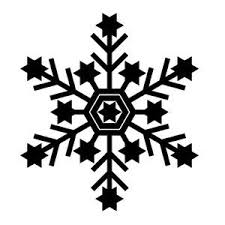 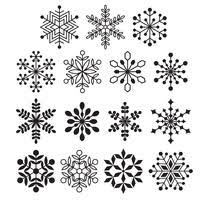 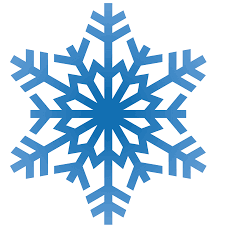 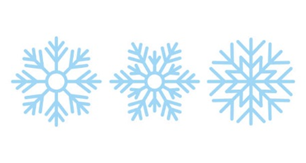 1. NAČIN: List belega papirja prepogni na štiri enake dele. 
                  Prereži po črtah.
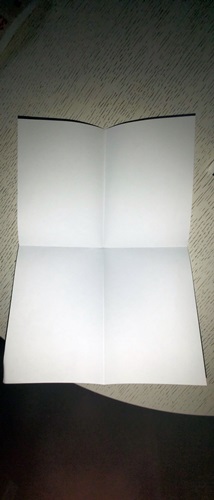 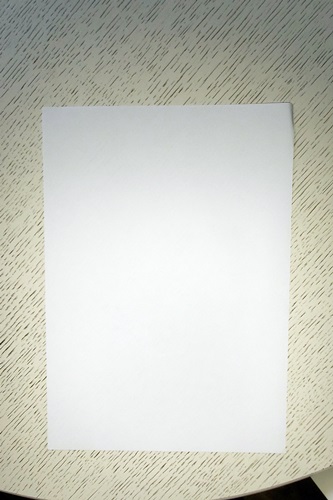 Nato v kozarček vlij nekaj kapljic vode – tri ali štiri kapljice, nato pa prereži bombico z modrim črnilom in v kozarec vlij tudi črnilo.
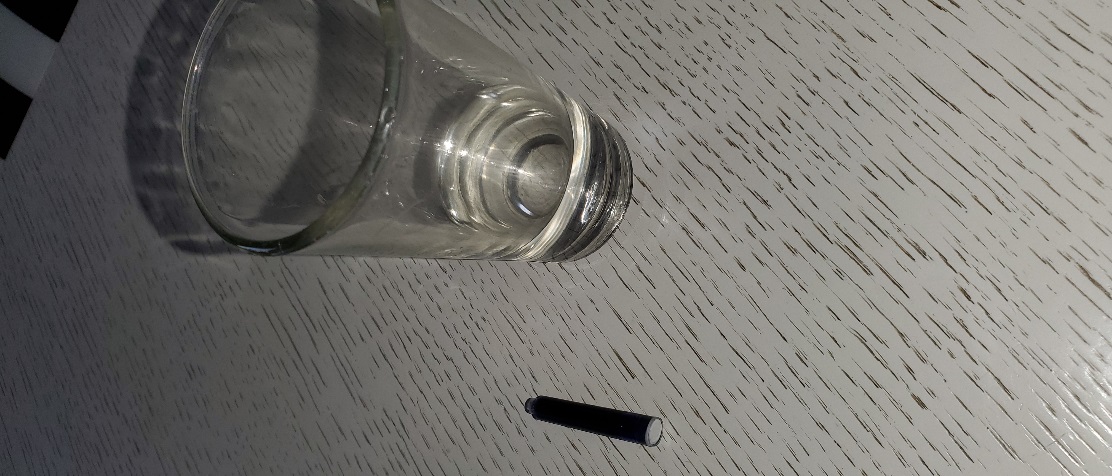 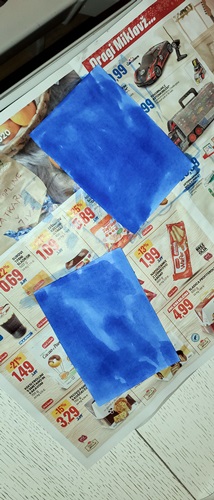 S časopisnim papirjem zaščiti delovno površino in bele listke pobarvaj z narejeno modro barvo. Počakaj, da se barva posuši.
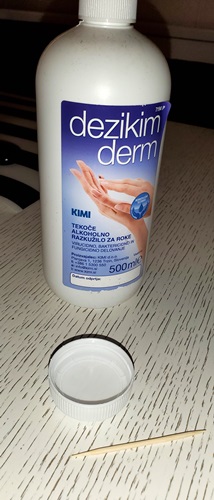 V plastični pokrovček vlij malo razkužila za roke in poišči zobotrebec.
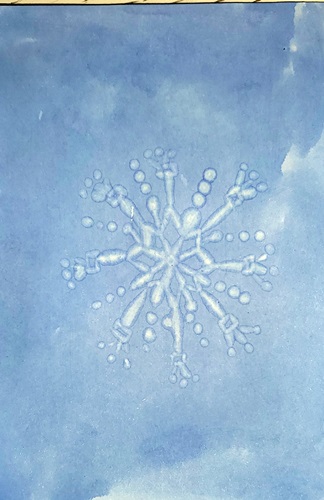 Zobotrebec pomakaj v razkužilo in na črnilo nariši snežinko. Seveda si lahko izbereš tudi svoj motiv in ne nujno snežinko!
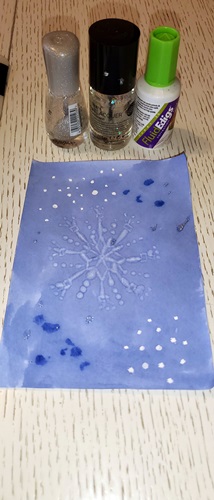 Lahko dodaš tudi bele snežinke, ki jih narediš s pomočjo belila, lahko dodaš bleščice … skratka, bodi ustvarjalen.
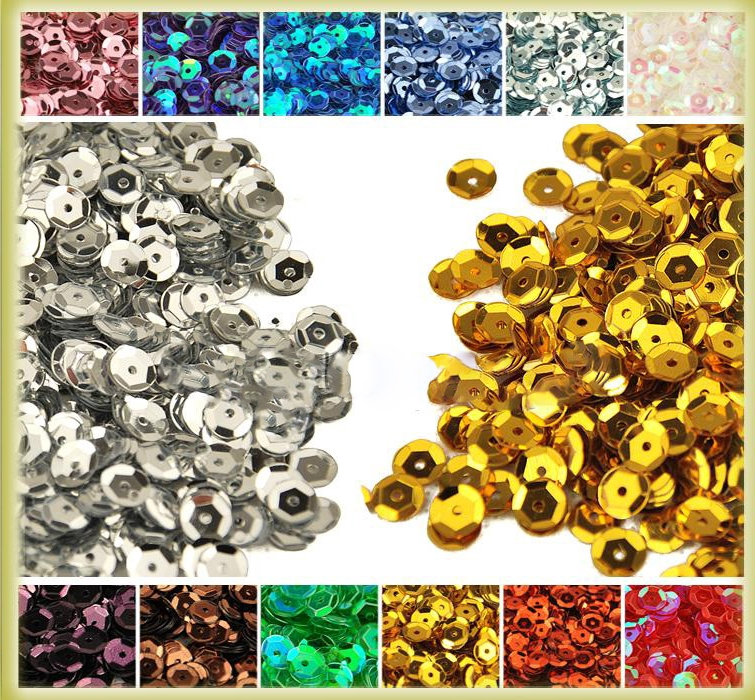 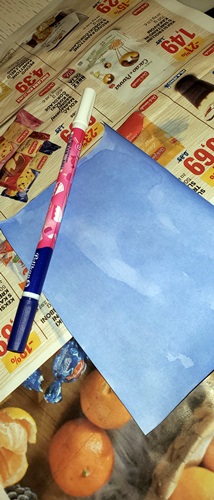 2. NAČIN: 
Za drug način ustvarjanja potrebuješ brisalec črnila. Preprosto rišeš po modri podlagi in nastaja risba.
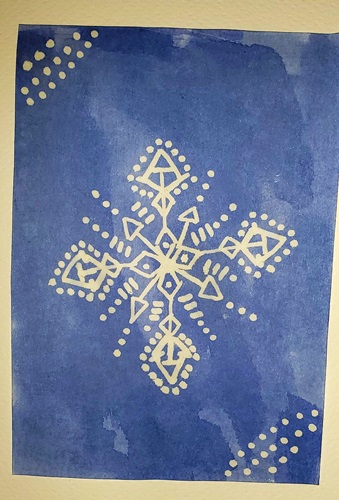 Poišči tršo podlago bele ali druge barve in pripravljeno risbo nalepi na podlago.
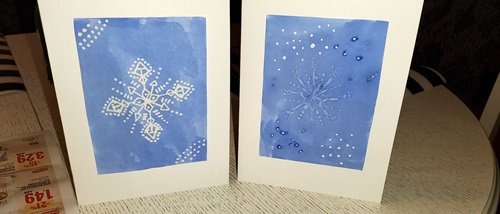 PRIPOMOČKI ZA DELO DRUGAČNIH VOŠČILNIC:
trši papir,
škarje,
lepilo,
barvice in različna barvna pisala,
časopisni papir, reklamni papir,
pokrovček od jogurtovega lončka,
vrvica,
…
TUKAJ IMAŠ NEKAJ IDEJ…BODI USTVARJALEN, PUSTI DOMIŠLJIJI SVOJO POT……NAJLEPŠE SO TISTE VOŠČILNICE, KI SO NAREJENE S SRCEM IN VESELJEM.
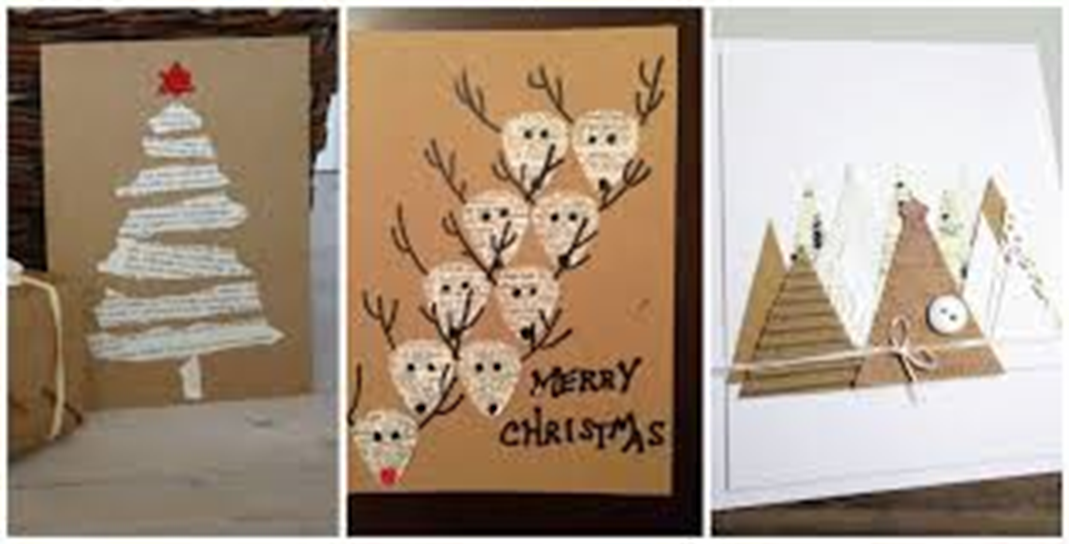 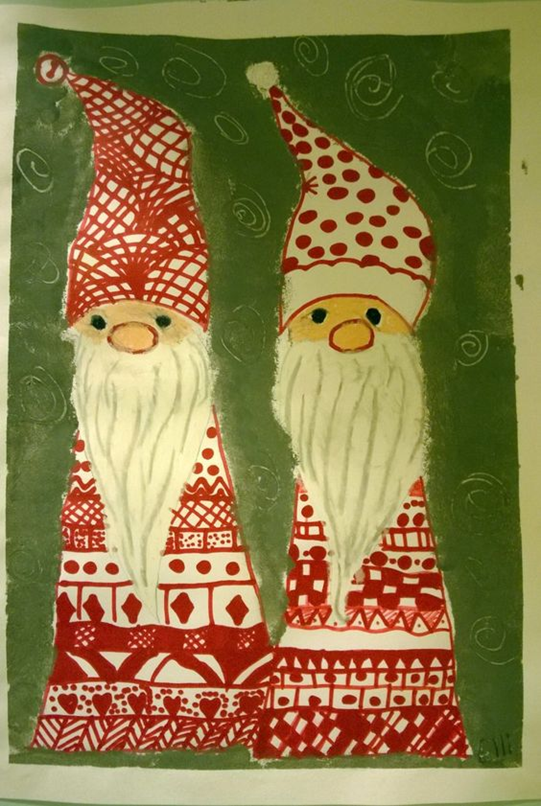 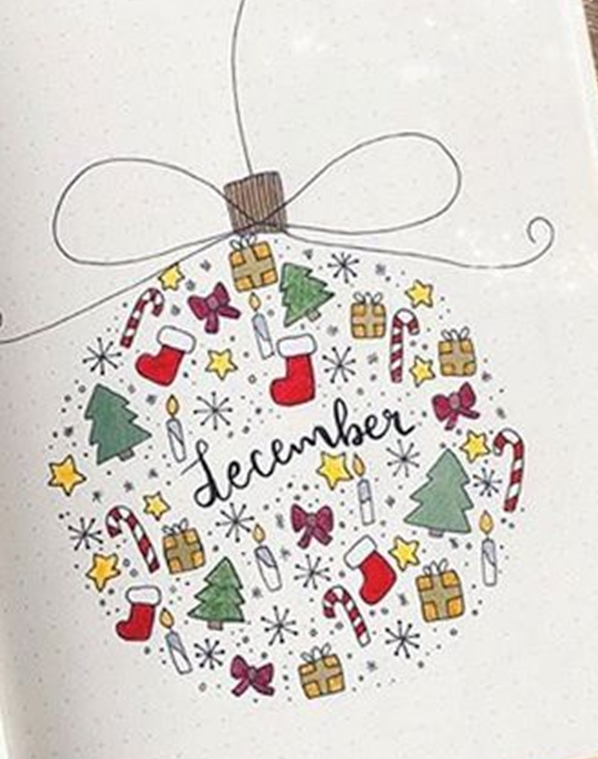 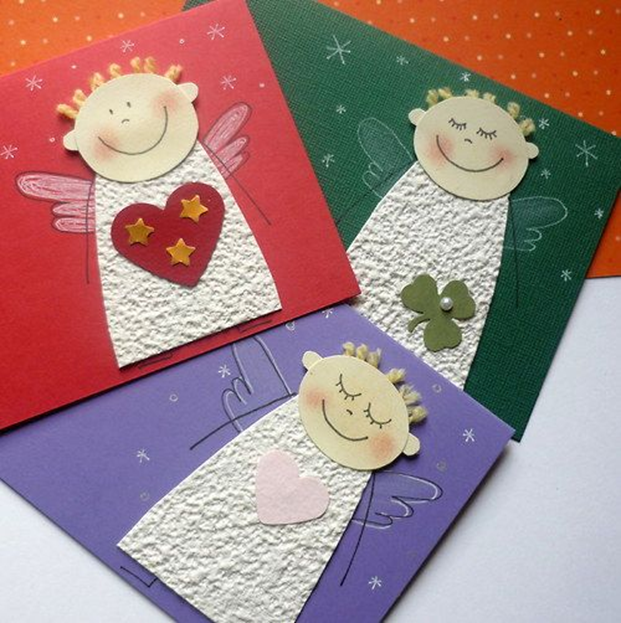 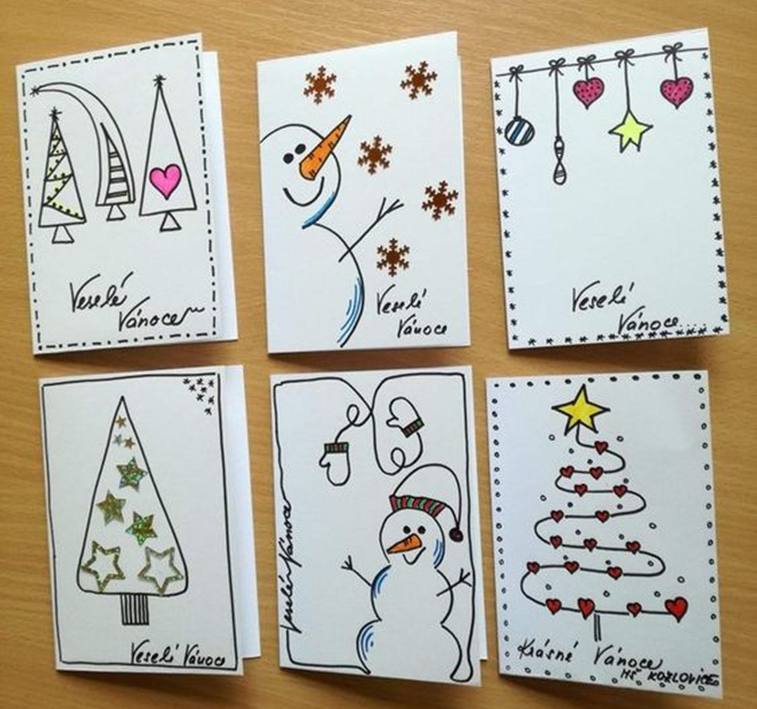 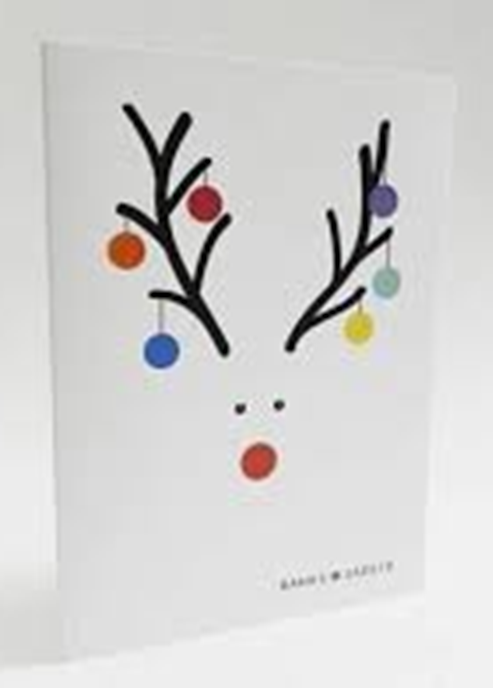 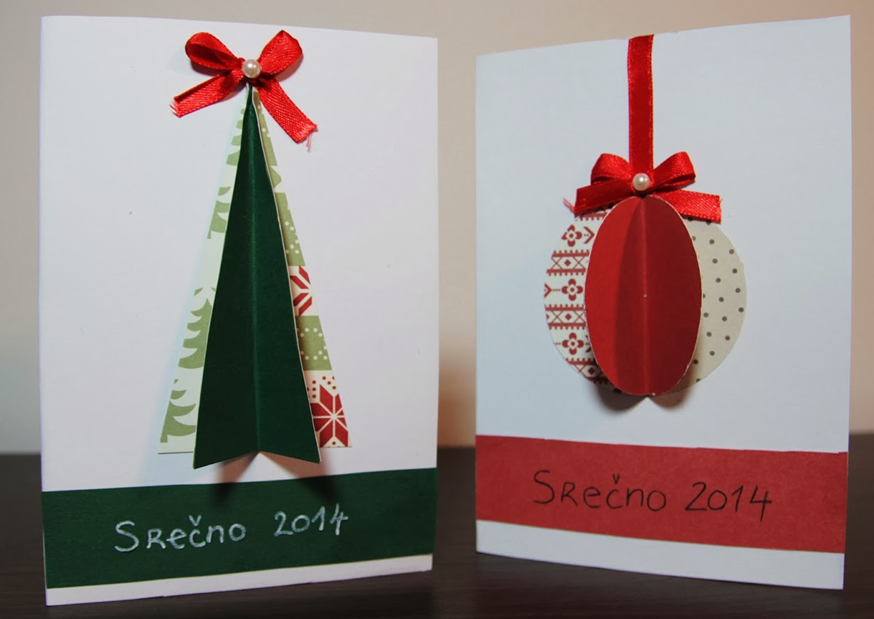 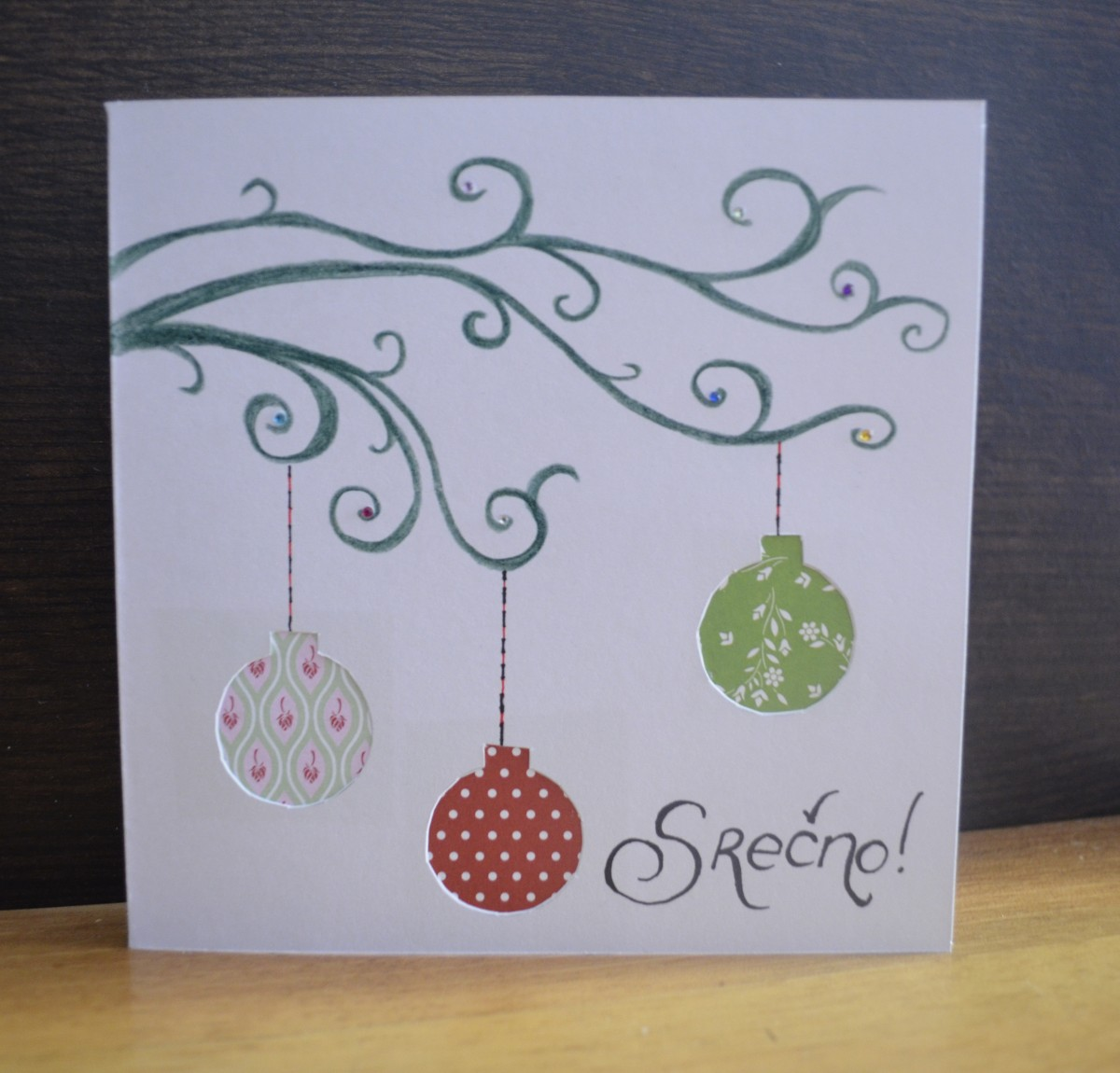 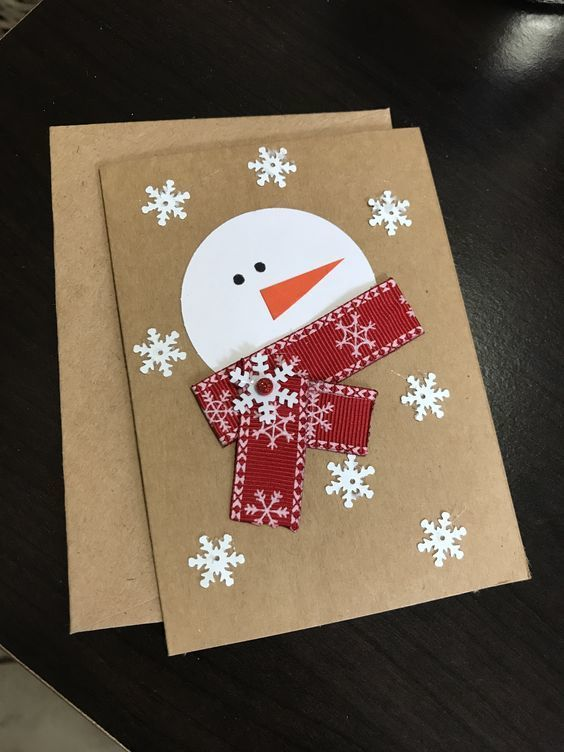